Обществознание 10 класс&8. Современное общество
Развитие постиндустриального (информационного) общества неразрывно связанно с процессом глобализаций.

Глобальные процессы протекают с разной скоростью, по разному выражены в различных регионах и социальных сферах, но в целом идут в одном векторе.
Глобализация – это процесс всемирной интеграции и унификаций жизнедеятельности национальных государств в области политики, экономики и идеологии, обусловленный зависимостью современных национальных экономик от распределения планетарных ресурсов и международной системы разделения труда.
Постиндустриальное (информационное) общество – современный этап общественного развития, характеризующийся становлением глобальной экономики, в которой определяющую роль играют информационные технологий, и развитым гражданским обществом, открытым для глобальных процессов.
ИНФОРМАЦИОННАЯ СФЕРА
СИСТЕМЫ РЕГУЛИРОВАНИЯ
«Доктрина информационной безопасности РФ» 2000г.
ИФРАСТРУКТУРА
Путь от источника информаций к её потребителю.
СУБЪКТЫ ФОРМИРОВАНИЯ И ИПОЛЬЗОВАНИЯ ИНФОРМАЦИОННЫХ РЕСУРСОВ
Различные люди, фирмы, государства и п.р.
ИНФОРМАЦИЯ
Лат. Informatio – разъяснение, изложение.
ГЛОБАЛЬНАЯ ИНФОРМАЦИОННАЯ ЭКОНОМИКА
С точки зрения экономиста Глобализация – это создание в конце ХХ века мирового рынка товаров и услуг, рабочей силы, капиталов и информаций.

Субъектами глобальной экономики выступают ТНК

ТНК – транснациональная корпорация. Имеющая представительства в 2-х и более государствах. Coca-Cola, Nestle, Mitsubishi и т.д.
МОДЕЛИ ВЗАИМОДЕЙСТВИЯ ГОСУДАРСТВА И РАЗЛИЧНЫХ СОЦИАЛЬНЫХ ИНСТИТУТОВ
АМЕРИКАНСКАЯ
Наименьшее вмешательство гос. В экономику, соц. процессы, в целом в деятельность общества
ФИНЛЯНДСКАЯ
Активное финансирование гос. Исследований, соц. программ, но общество развивается само
АЗИАТСКАЯ
Общество развивается под контролем государства
ОСОБЕННОСТИ ПОСТИНДУСТРИАЛЬНОЙ СТАДИЙ РАЗВИТИЯ ОБЩЕСТВА
ИНТЕЛЛЕКТУАЛЬНЫЙ КАПИТАЛ
Это знания которыми обладает рабочая сила и которые обеспечивают конкурентоспособность фирмы или международную конкуренцию страны
ИНФОРМАЦИОННЫЕ ТЕХНОЛОГИЙ
Опережающий рост затрат на научные исследования в области информационных технологий
СЕТЕВАЯ СТРУКТУРА
Фирмы или работники из «узлов» сети участвуют в совместной деятельности с минимальными затратами на коммуникацию
Основой информационного общества становится не материальное производство, а производство информаций и знаний с помощью информационных технологий.
Мануэль Кастельс
Книга: «Информационная эпоха: экономика, общество, культура» 1999г.
Изменился мир в целом, потому что информационные технологий усилили и увеличили все процессы, протекающие в экономической, политической и культурной сферах. Создаётся виртуальный мир без границ. В этой ситуаций иначе действует государство и СМИ, меняется роль социальных институтов.
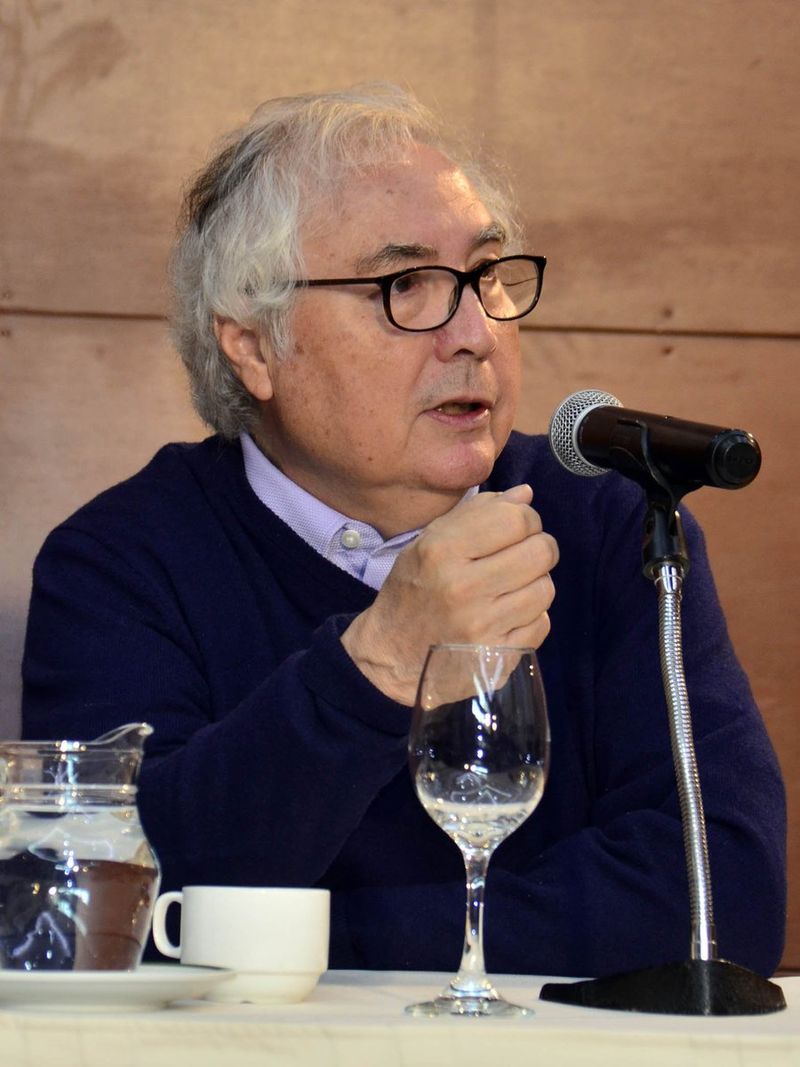